ОДА ЭКСПОНЕНТЕ
ЛОГАРИФМЫ
Потому- то, словно пена,
Опадают наши рифмы.
И величие степенно
Отступает в логарифмы. ( Б. Слуцкий )


Потребность в сложных расчётах в XVI веке быстро росла, и значительная часть трудностей была связана с умножением и делением многозначных чисел.
Изобретатели логарифмов
Логарифмы были введены шотландским математиком Джоном Непером (1550-1617)
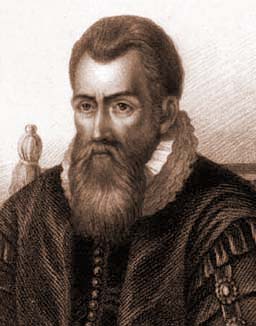 и швейцарским математиком 
    Иостом  Бюрги (1552-1632)
И. Бюрги пришел к логарифмам        раньше, но опубликовал свои  таблицы с опозданием (в 1620г.)
ДЖОН НЕПЕР
первой в 1614г. появилась работа Д. Непера 
«Описание удивительной таблицы логарифмов»
Изобретатели логарифмов
Д. Непер брал за основание логарифма число, очень близкое к единице но меньшее, чем единица.



Позднее Д. Непер и его сотрудник  Генри Бригг совместными усилиями перевели первые таблицы Непера на новое основание  10.
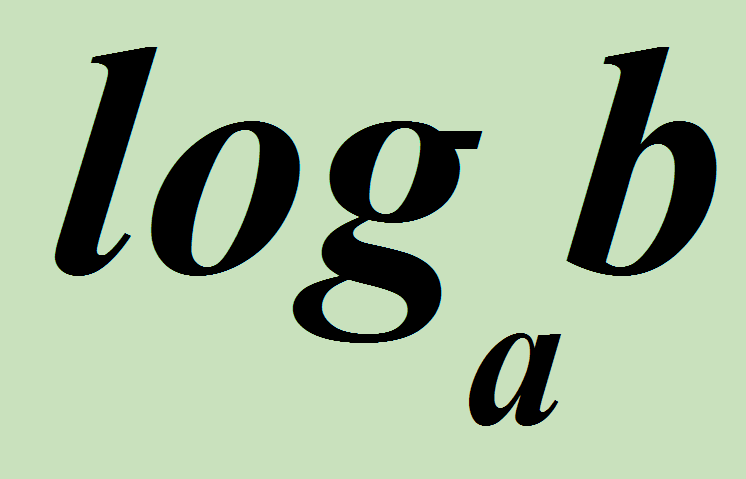 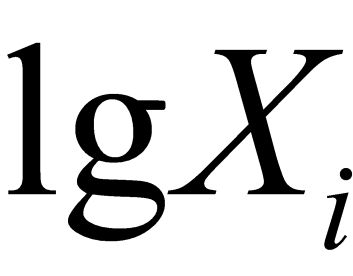 Таблицы логарифмов
После смерти Д. Непера Генри Бригг продолжил и закончил эту работу. Таблицы десятичных логарифмов были впервые опубликованы в 1624 году. Именно поэтому они также носят название «Бригговы».
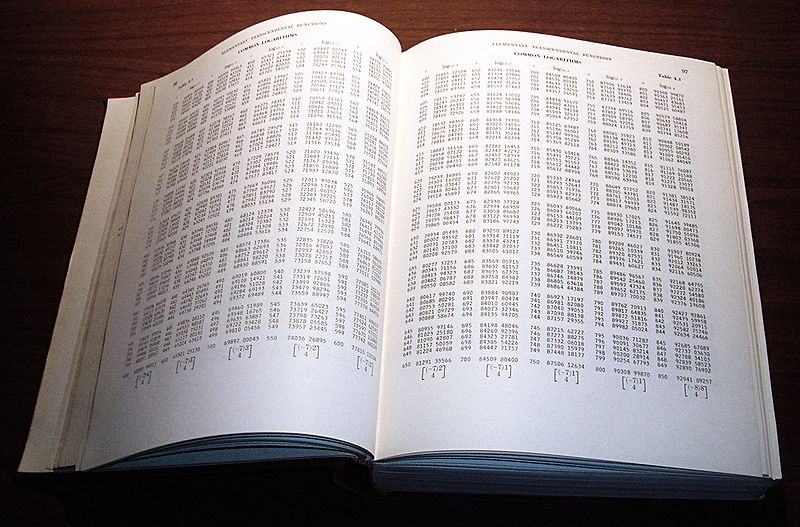 Таблицы логарифмов
Но и в таблицах  Г. Бригга обнаружились ошибки. Первое безошибочное издание на основе таблиц  Г. Вега (1783) появилось только в 1857 году в Берлине (таблицы Бремивера).
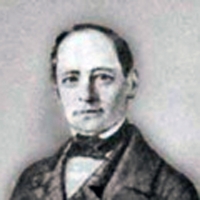 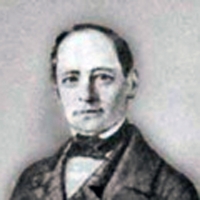 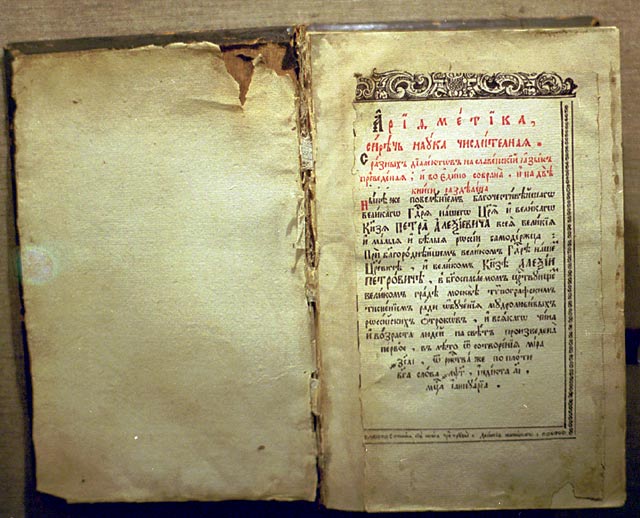 В России первые таблицы логарифмов были изданы 
в 1703 году при участии 
Л. Ф. Магницкого.
Л.Ф.МАГНИЦКИЙ
Л.Ф.МАГНИЦКИЙ
Таблицы логарифмов
В СССР выпускалось несколько сборников таблиц логарифмов.
Таблицы Брадиса (1921) 
использовались в 
учебных заведениях и 
в инженерных расчётах, 
не требующих большой 
точности. 
Они содержали мантиссы 
десятичных логарифмов 
чисел и тригонометрических 
функций, натуральные логарифмы 
и некоторые другие полезные расчётные инструменты.
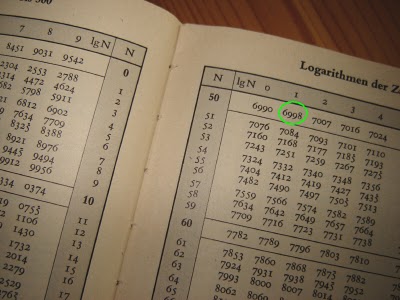 Значение изобретения логарифмов
С точки зрения вычислительной практики, изобретение логарифмов можно смело поставить рядом с другим, более древним великим изобретением индусов – нашей десятичной системой нумерации.
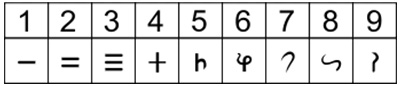 Логарифмическая линейка
Через десяток лет после появления логарифмов Д. Непера английский  ученый  В. Гунтер изобрел очень популярный прежде счетный прибор – логарифмическую линейку
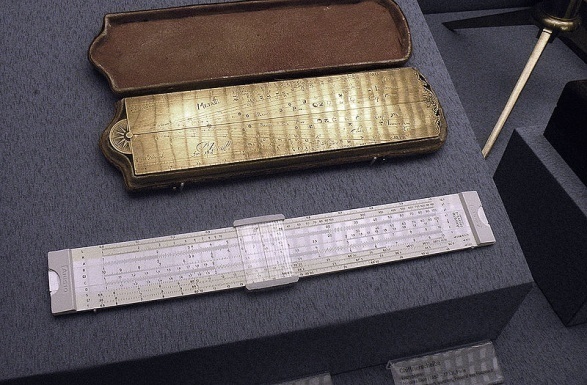 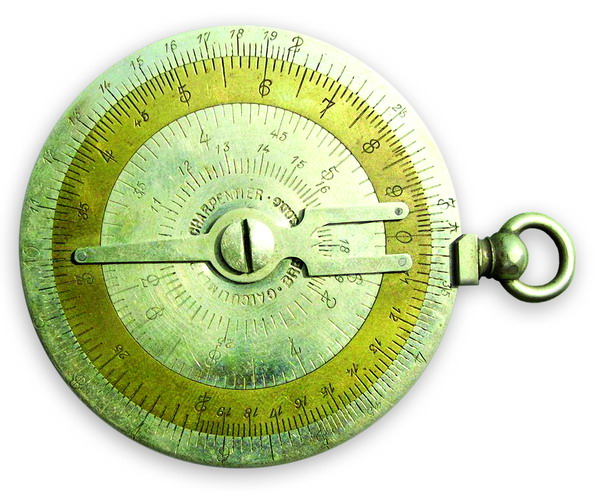 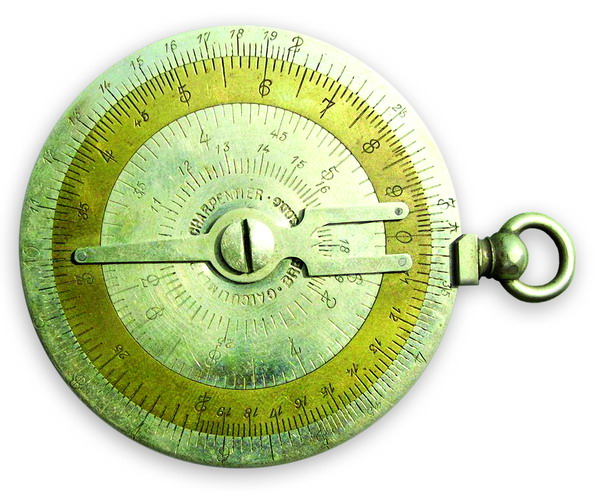 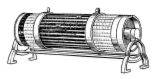 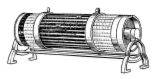 «Ода экспоненте»
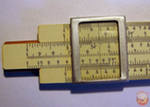 Значение изобретения логарифмической линейки
Логарифмическая линейка помогала астрономам и инженерам при вычислениях, она позволяла быстро получать ответ с достаточной точностью в три значащие цифры.
Теперь ее вытеснили калькуляторы, но без логарифмической линейки не были бы построены ни первые компьютеры, ни микрокалькуляторы.
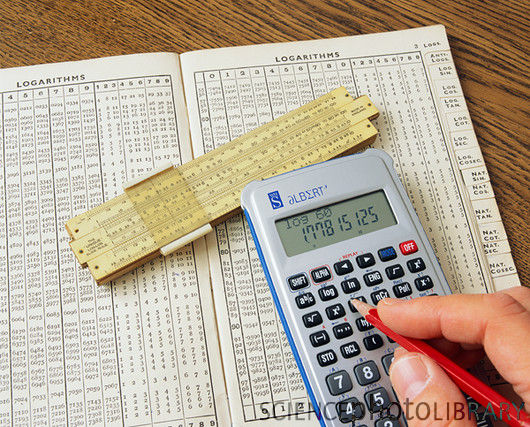